Seminário de Bioestatística
Aliane Paes
Jéssica Fujie
Matheus Bacila
Mariana Bueno de Souza
Teste de Wilcoxon
Wilcoxon Matched-Pairs ou Wilcoxon signed-ranks test. 

É um método não-paramétrico para comparação de duas amostras pareadas, a qual leva em conta a magnitude da diferença entre cada par.
Teste de Wilcoxon
Pode ser usado quando as diferenças entras as amostras não seguem uma distribuição normal gaussiana.

Estes testes assumem pouca ou nenhuma hipótese sobre a distribuição de probabilidade da população da qual retiramos os dados.
Teste de Wilcoxon
As exigências para se realizar o teste de Wilcoxon são:

A amostra deve ser de uma mesma população;
Os pares (Xi, Yi) formados são mutuamente independentes;
As diferenças  Di = (Xi – Yi) são variáveis contínuas, com distribuição simétrica;
A mensuração dos dados é realizada em escala ordinal;
Teste de Wilcoxon
Objetivo:
 Comparar as performances de cada sujeito (ou pares de sujeitos) a fim de verificar se existem diferenças significativas entre os seus resultados nas duas situações. 

Aplicações: 
 Estudos de caso-controle
 Testes cross-over de dois tratamentos
Passo a Passo
...
A – Formular as hipóteses 








Sendo que: 
Hipótese nula: os dois grupos têm a mesma distribuição na população;
Hipótese alternativa: os dois grupos não têm a mesma distribuição na população.
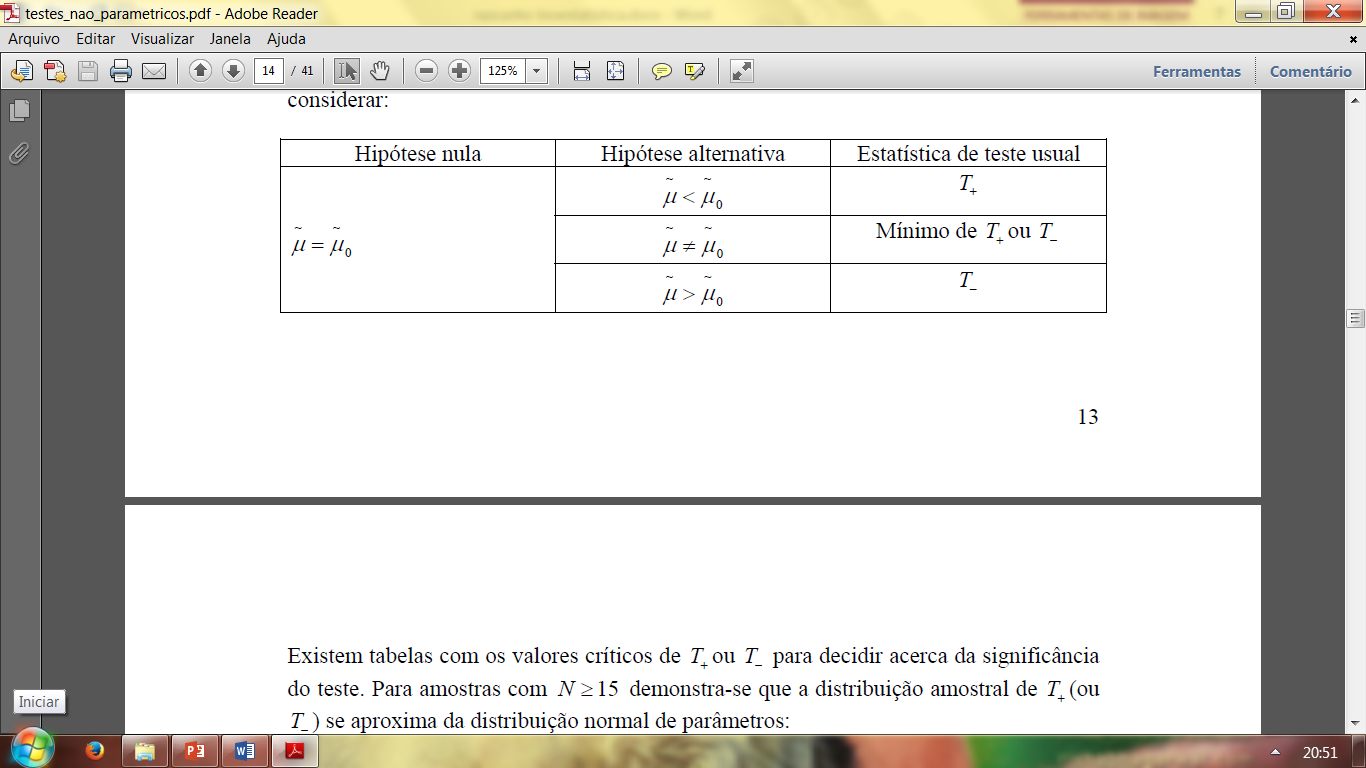 B – Preparação

 Coletar dados relevantes de duas amostras de indivíduos;

 Calcular a diferença entre as observações para cada par da amostra:
Atribuir um sinal (+) ou (-), dependendo do resultado;
Di = Xi - Yi, para i = 1, 2, ..., n. 
Assim, obtemos a amostra D1, D2, ..., Dn, para cada par.

Excluir as diferenças iguais a zero;

 Independentemente do sinal, atribuir um posto (rank) a cada diferença.
 Em caso de empates, atribuir a média dos postos empatados;

 Calcular a soma dos postos (S) de todas as diferenças negativas (ou positivas).
C – Cálculo da estatística do teste

 Se a amostra é pequena (N ≤ 25):
 Obter o valor crítico através da tabela “valores críticos da T – Prova de Wilcoxon”.
C – Cálculo da estatística de teste

 Se a amostra é grande (N > 25) a estatística do teste S tem aproximadamente distribuição gaussiana, dessa forma:

 Obter a média e o desvio padrão aproximado da soma dos postos.

	                 Média                                                                                Desvio Padrão

Sendo que n é o número de pares da amostra           	
 Em seguida, obter o valor de z e compará-lo ao valor do percentil da distribuição gaussiana.
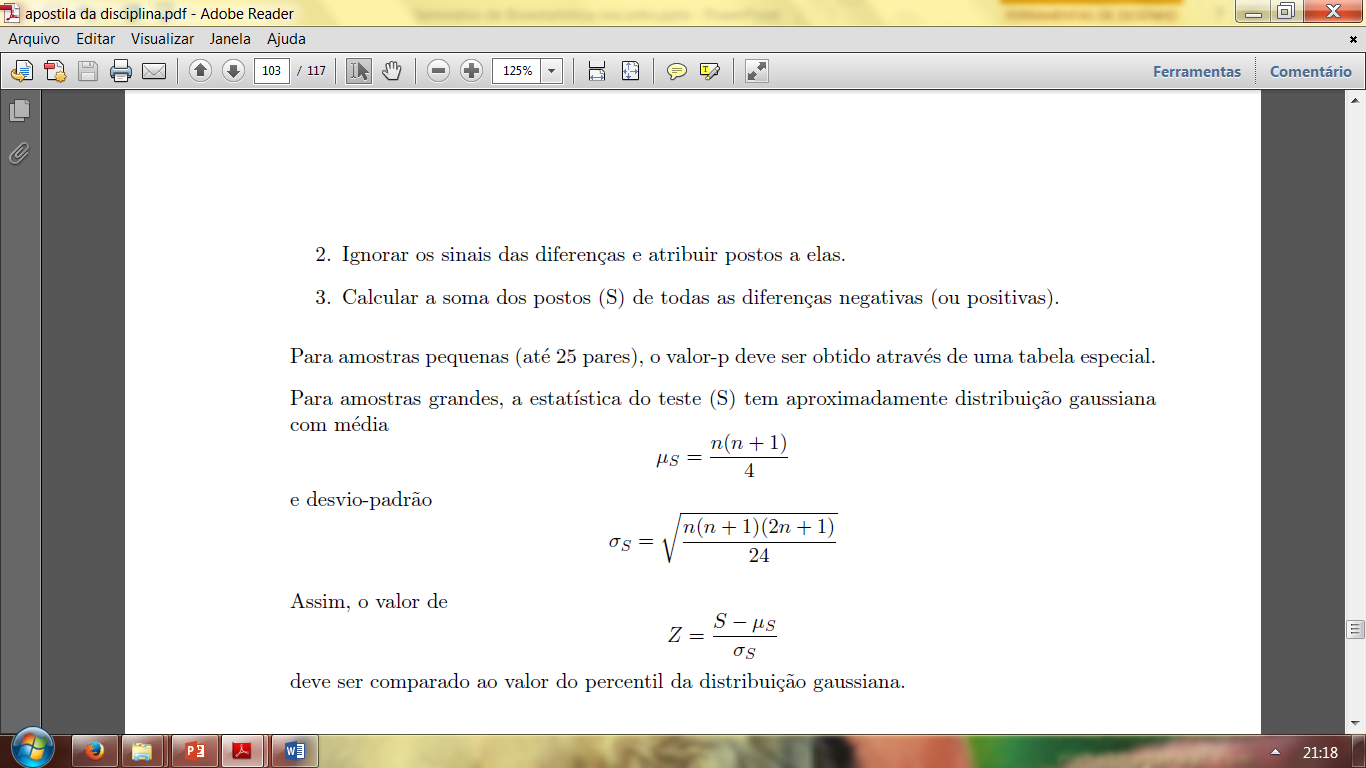 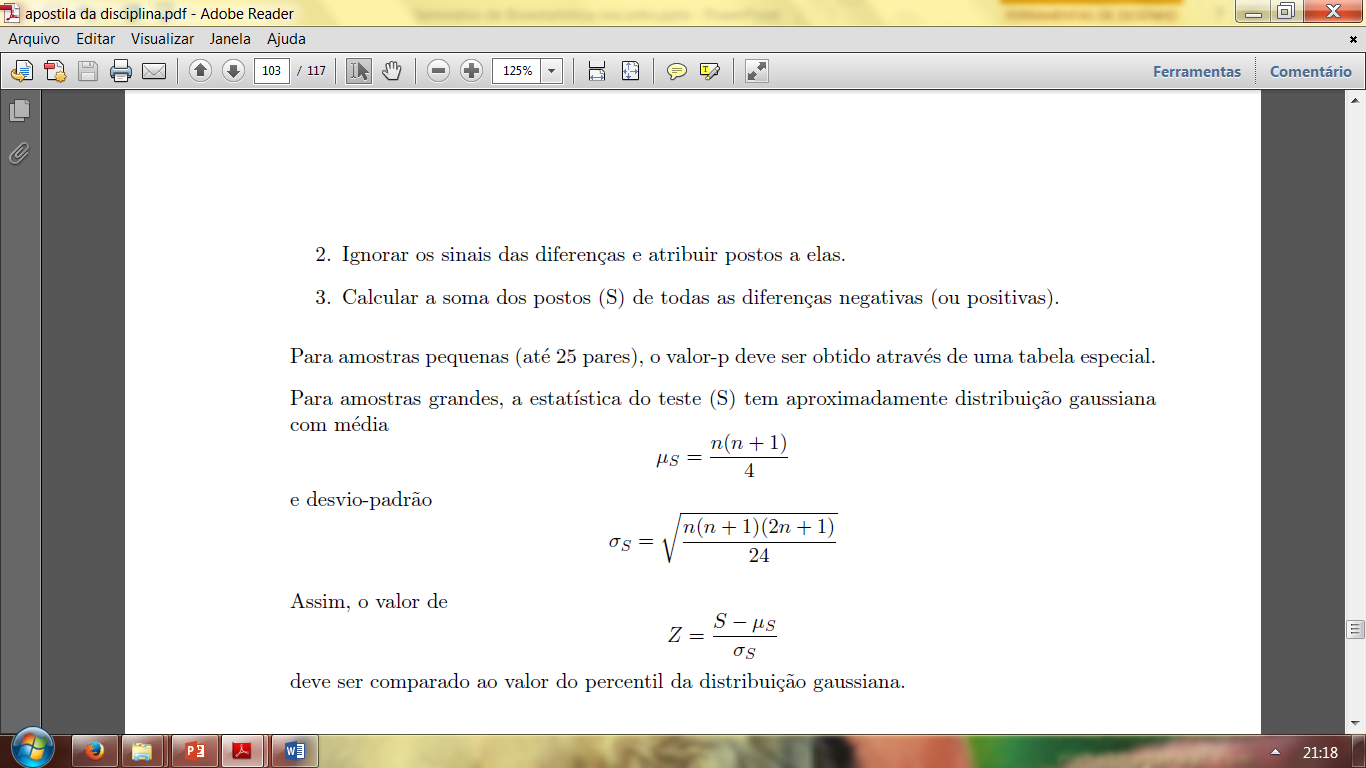 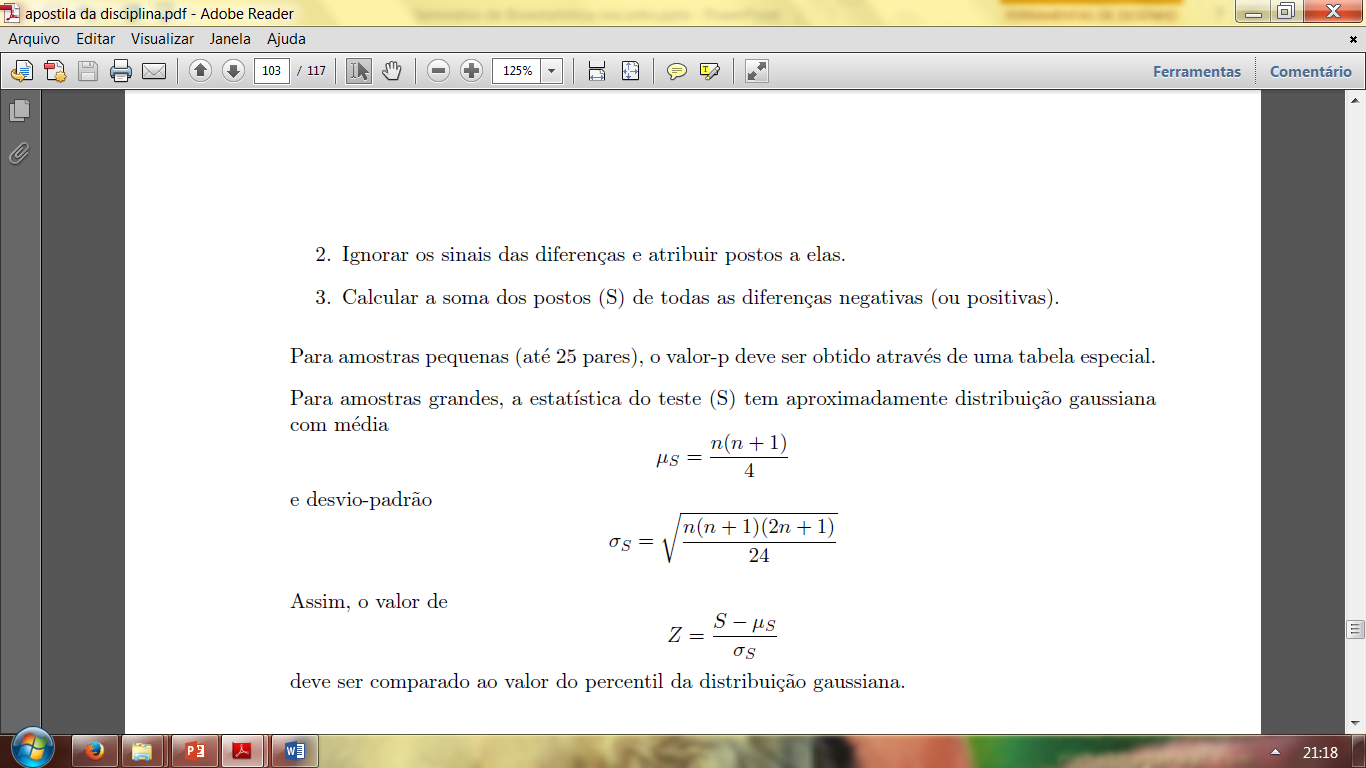 D – Critério de decisão
Comparar o valor da estatística de teste com valores de uma distribuição de probabilidades conhecidas:
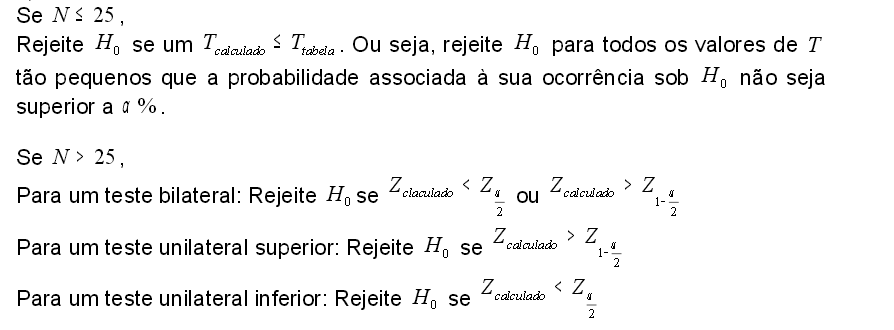 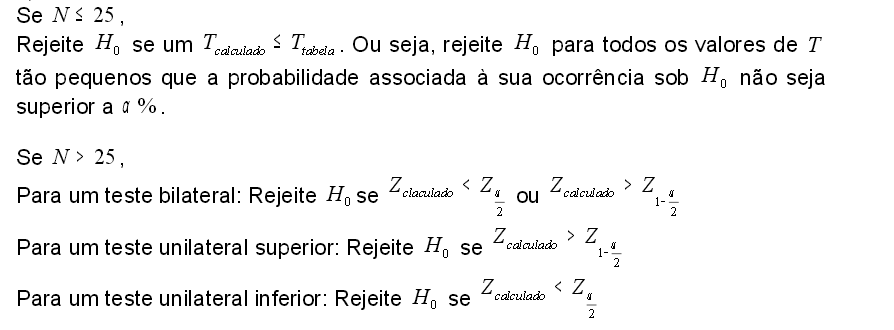 Exemplos
Exemplo 1
Comparação entre dois analgésicos
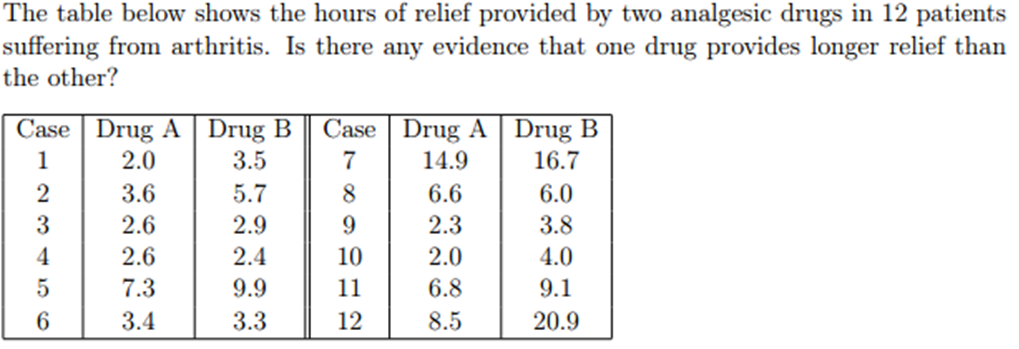 A- FORMULAÇÃO DA HIPÓTESE

 Hipótese nula: os dois grupos têm a mesma distribuição na população, ou seja, a diferença média é zero.
 Hipótese alternativa: a diferença média é diferente de zero, os dois grupos não têm a mesma distribuição na população.
B - Calcular a diferença entre as observações para cada par da amostra:
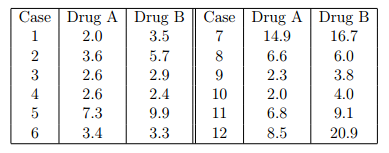 B – Colocar as diferenças em um ranking (independente do sinal) e atribuir um sinal para cada posição e calcular a soma dos postos:
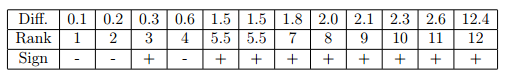 Quando há empates, toma-se como posto de cada observação a média dos postos que seriam atribuídos às observações caso os empates não existissem.
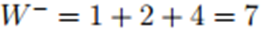 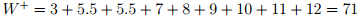 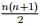 Para conferir: W+ somado ao W- tem que ser igual a                      , onde n é igual o número de pares de observação. 
12*13/2 = 78
7+71 = 78
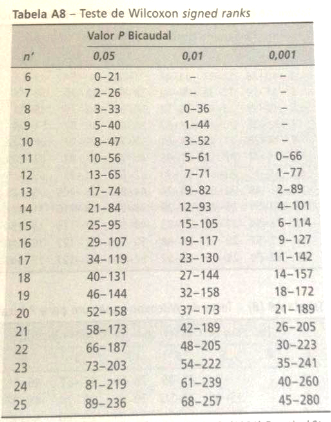 Valor p de 0,01

Normalmente se rejeita a hipótese nula com valores de P inferiores a 5%. 
Isso que dizer que as drogas A e B fornecem períodos diferentes estatísticamente de analgesia (não sendo possível por meio do teste de Wilcoxon saber qual dos dois fornece período maior e menor).
Exemplo 1
Comparação entre dois analgésicos
Usando o método de aproximação normal para o mesmo exemplo...
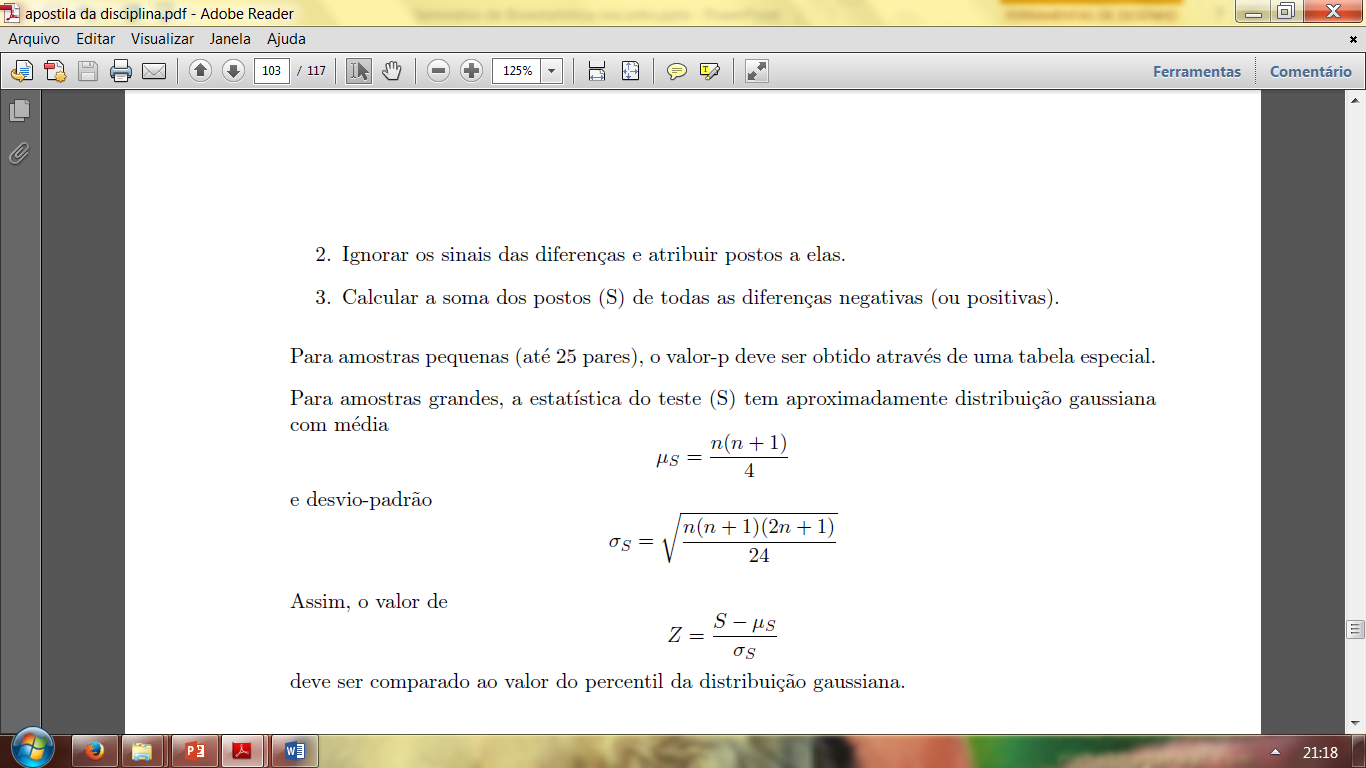 = 12 (13) /4 
= 39
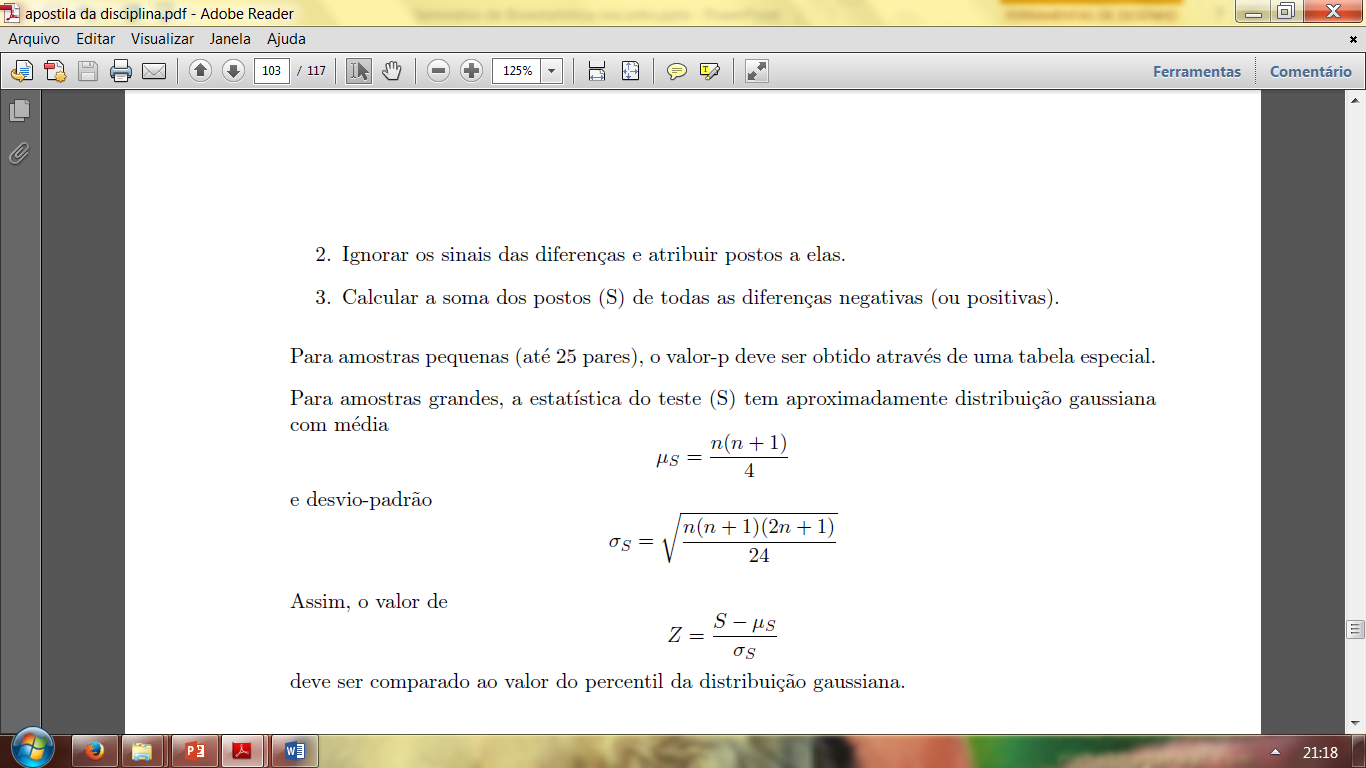 = √ 12(13)(24+1)/24
= √162,5
= 12,747548784
Pela Tabela de Distribuição Normal Padrão 
Probabilidade de 98,792%
Valor p = 0,01208 → Evidência forte de que as drogas A e B fornecem alívio por tempos diferentes.
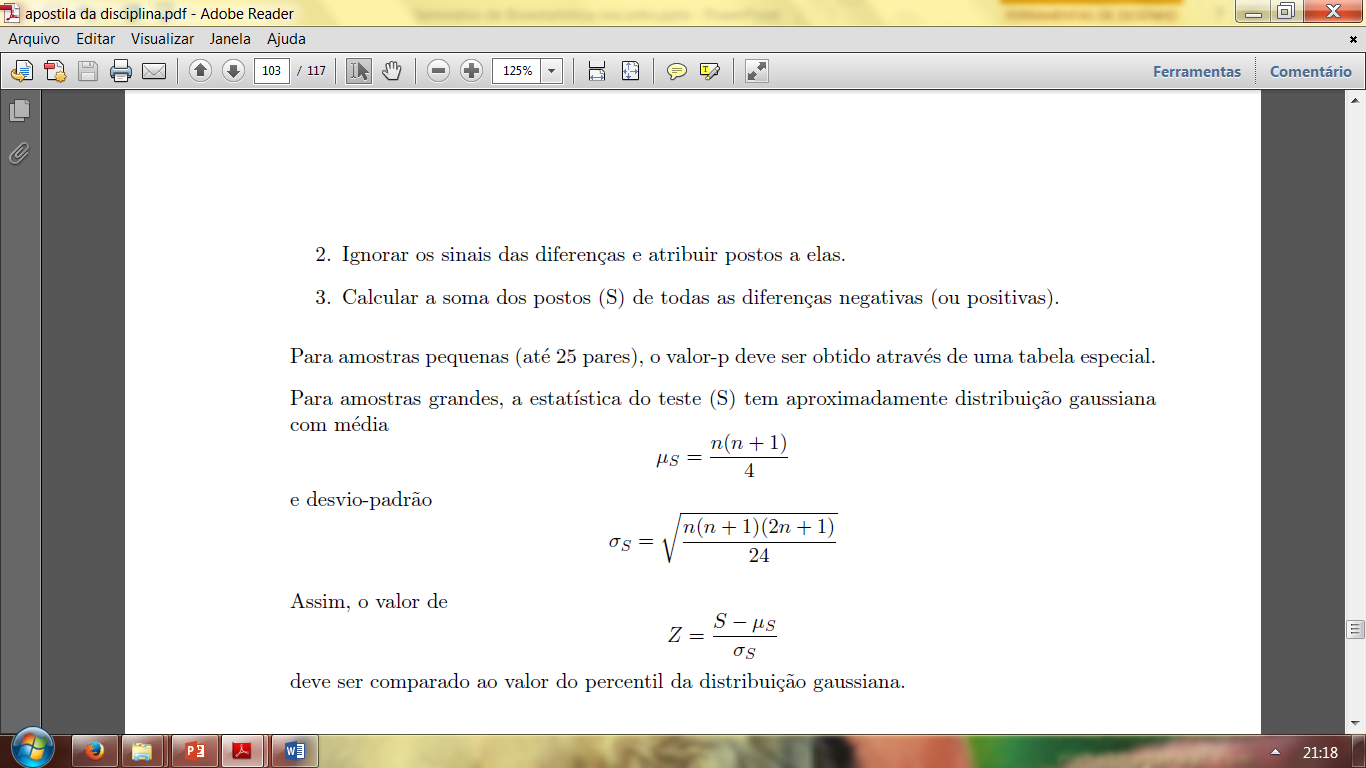 = (71 – 39) / (12,747548784)
= 2.51028652977
Exemplo 2 
	Evolução do tratamento com tianeptina
Rocha (1995) verificou se houve diminuição do escore de depressão entre os pacientes de um dos grupos durante o desenvolvimento do estudo.
A Tabela mostra os escores dos pacientes do grupo tianeptina que foram admitidos em Belo Horizonte no primeiro dia (x₁) e no último dia (x₄₂).

A – Formular as Hipóteses: 
 Hipótese nula: os dois grupos têm a mesma distribuição na população.
 Hipótese alternativa: os dois grupos não têm a mesma distribuição na população. O escore é estatísticamente diferente no 42º dia do que no 1º.
Exemplo 2 
	Evolução do tratamento com tianeptina
B - Calcular a diferença entre as observações para cada par da amostra:
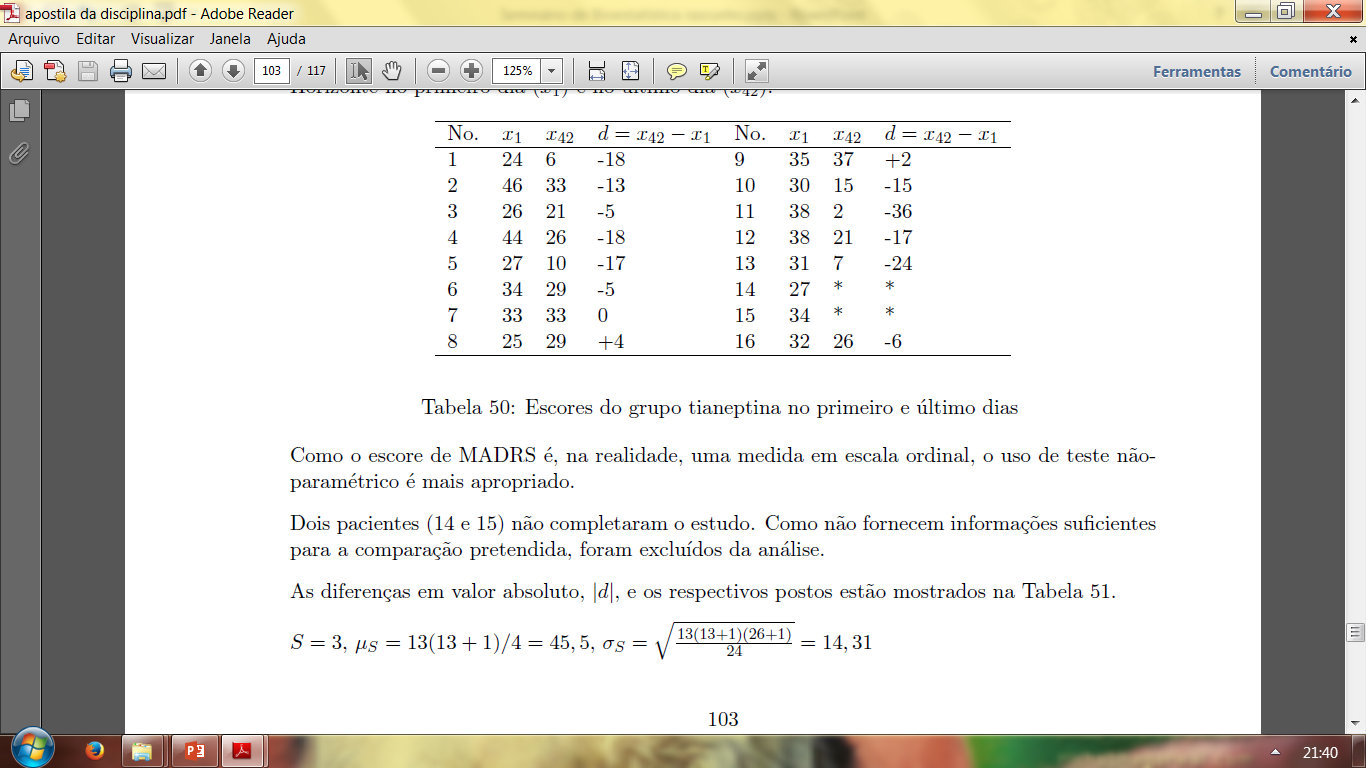 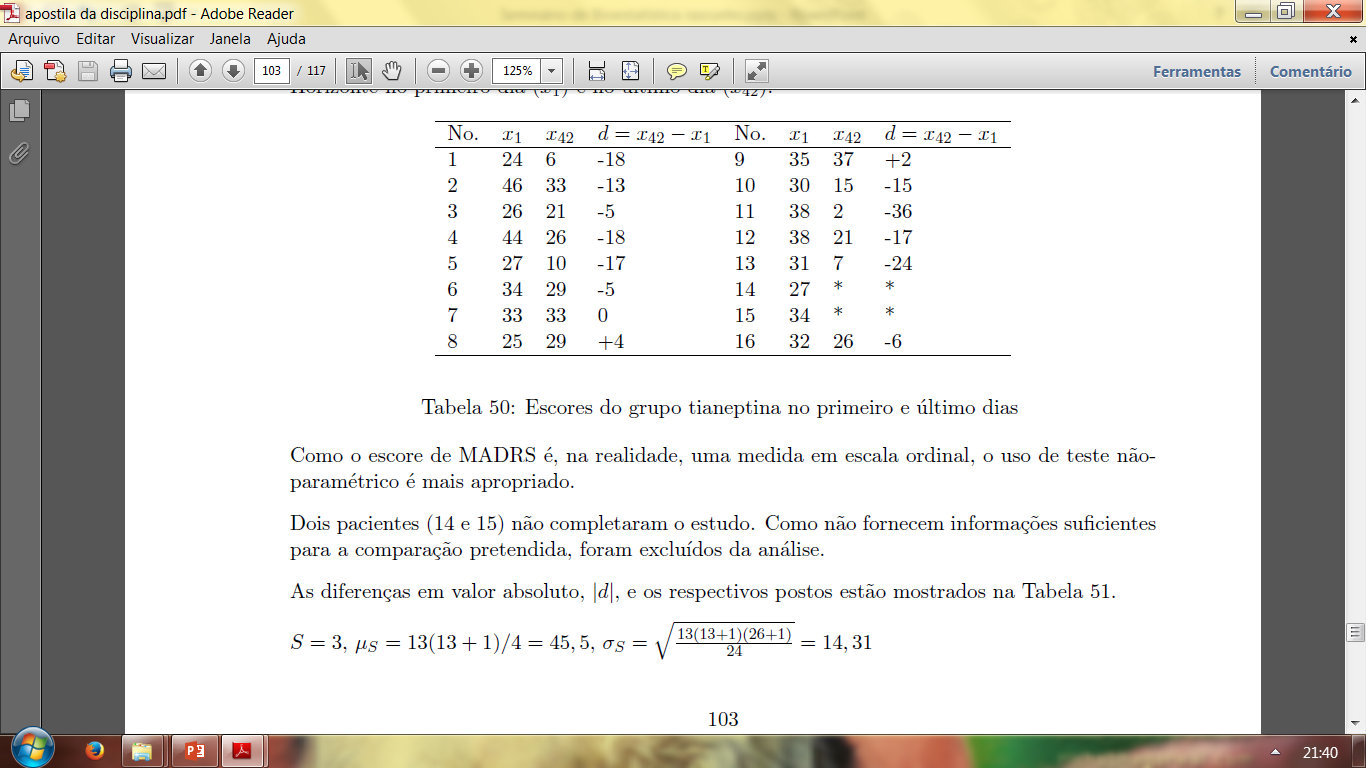 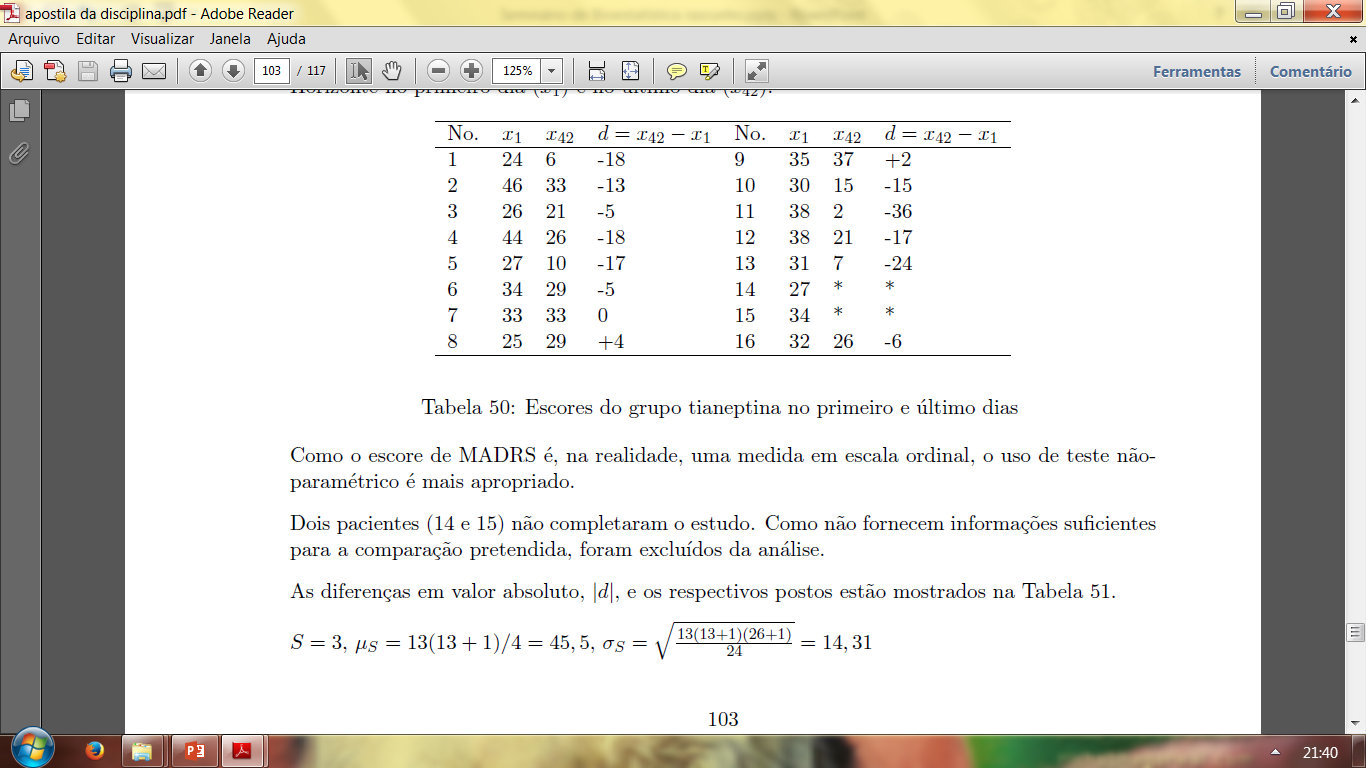 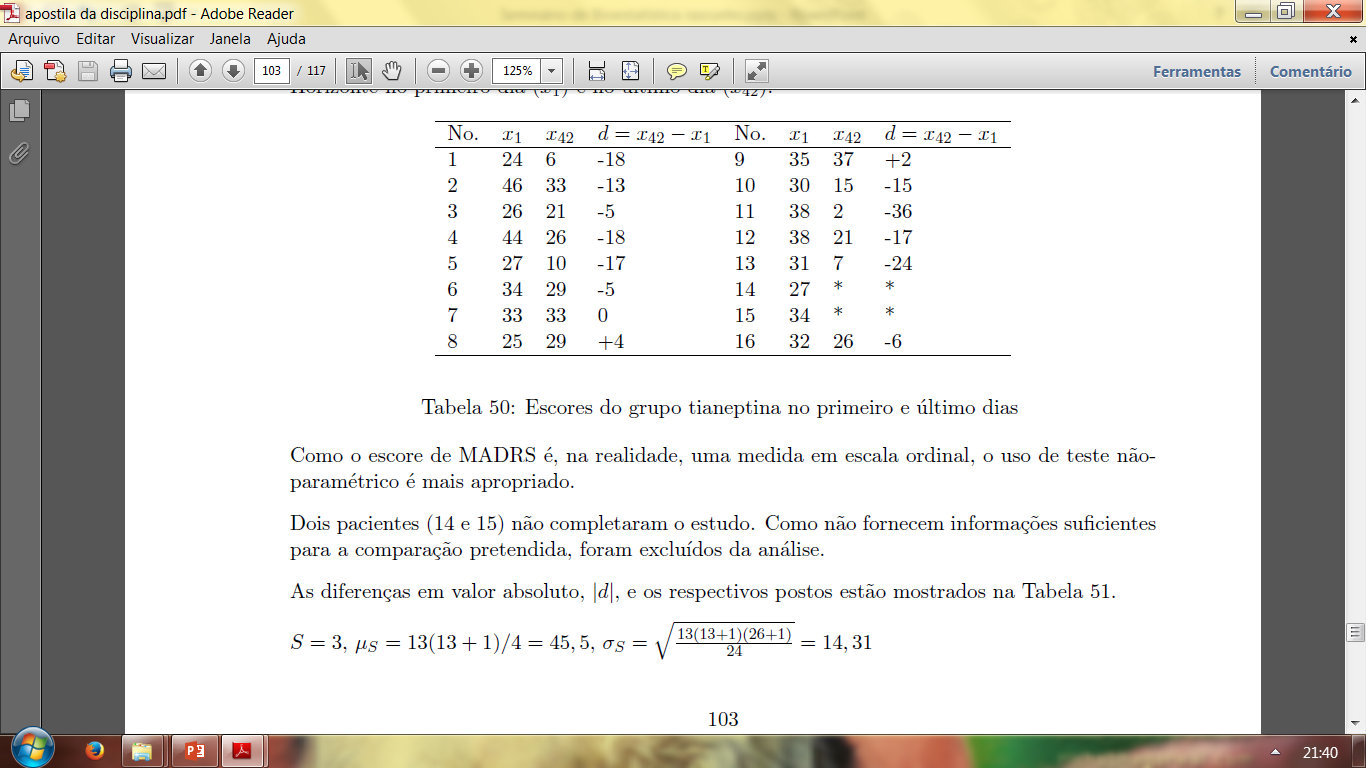 Exemplo 2 
	Evolução do tratamento com tianeptina
B - 
Excluir as diferenças iguais a zero;
Independentemente do sinal, atribuir um posto (rank) a cada diferença;
Em caso de empates, atribuir a média dos postos empatados;


Calcular a soma dos postos (S) de todas as diferenças negativas (ou positivas).
S+ = 3
S- = 3,5 + 3,5 + 5 + 6 + 7 + 8,5 + 8,5 + 10,5 + 10,5 + 12 + 13 = 88
C- Cálculo da estatística do teste
Para conferir: S+ somado ao S- tem que ser igual a                   , onde n é igual o número de pares de observação. 
13*14/2 = 91
88 + 3 = 91
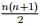 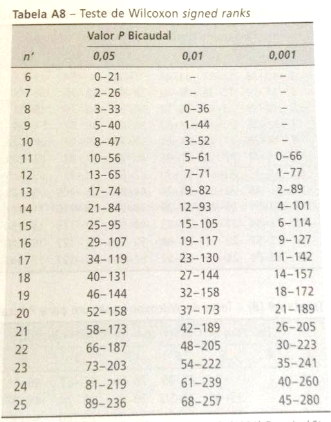 Valor P seria entre 0,01 e 0,001
Normalmente se rejeita a hipótese nula com valores de P inferiores a 5%.
Exemplo 2
Evolução do tratamento com tianeptina
Usando o método de aproximação normal
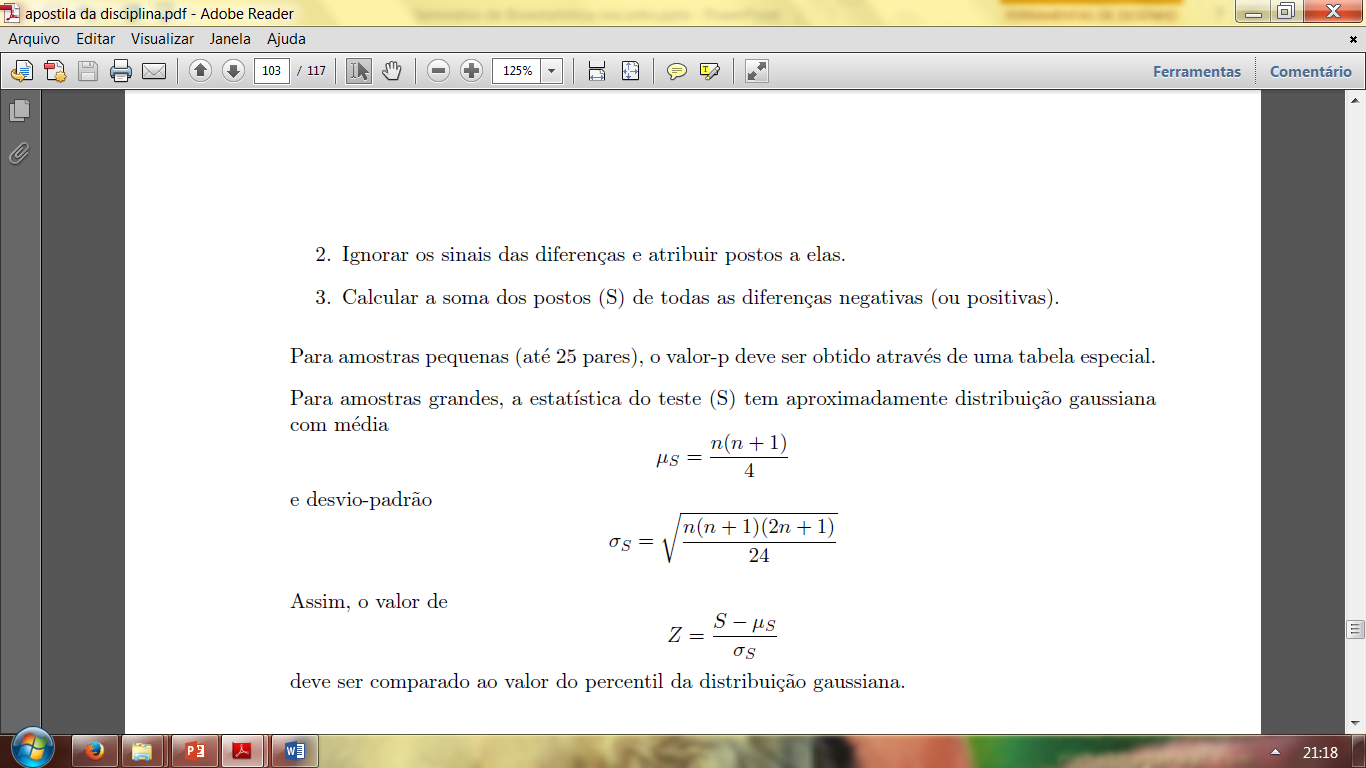 = 13 (14) / 4
= 45,5
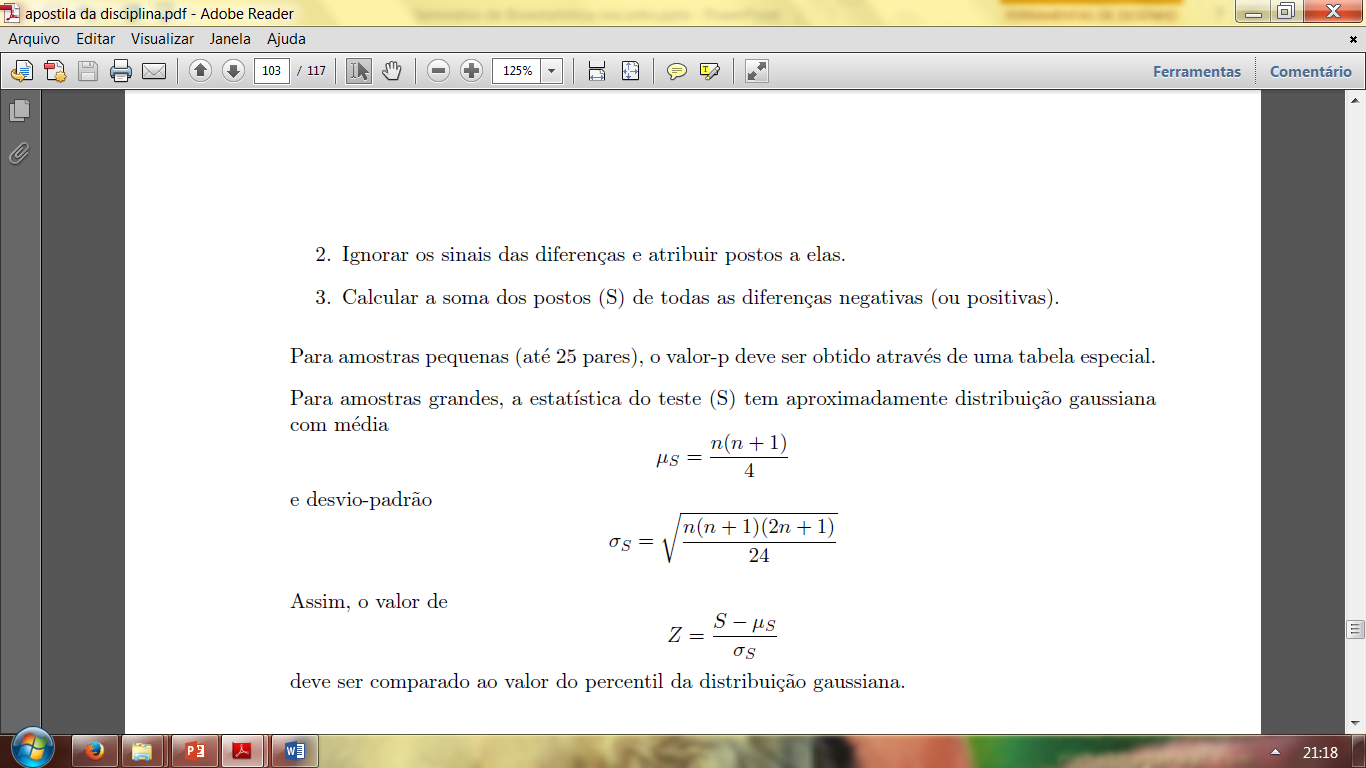 = √ 13 (14) (27) / 24
= √204,75
= 14.3090880213
Pela Tabela de Distribuição Normal Padrão 
Probabilidade de 99.702%
Valor p = 0,00298 → Evidência forte de que o escore é diferente antes e depois da tianeptina (não sendo possível afirmar pelo teste de Wilcoxon qual escore de depressão é maior e menor, apenas que os dois diferem entre si).
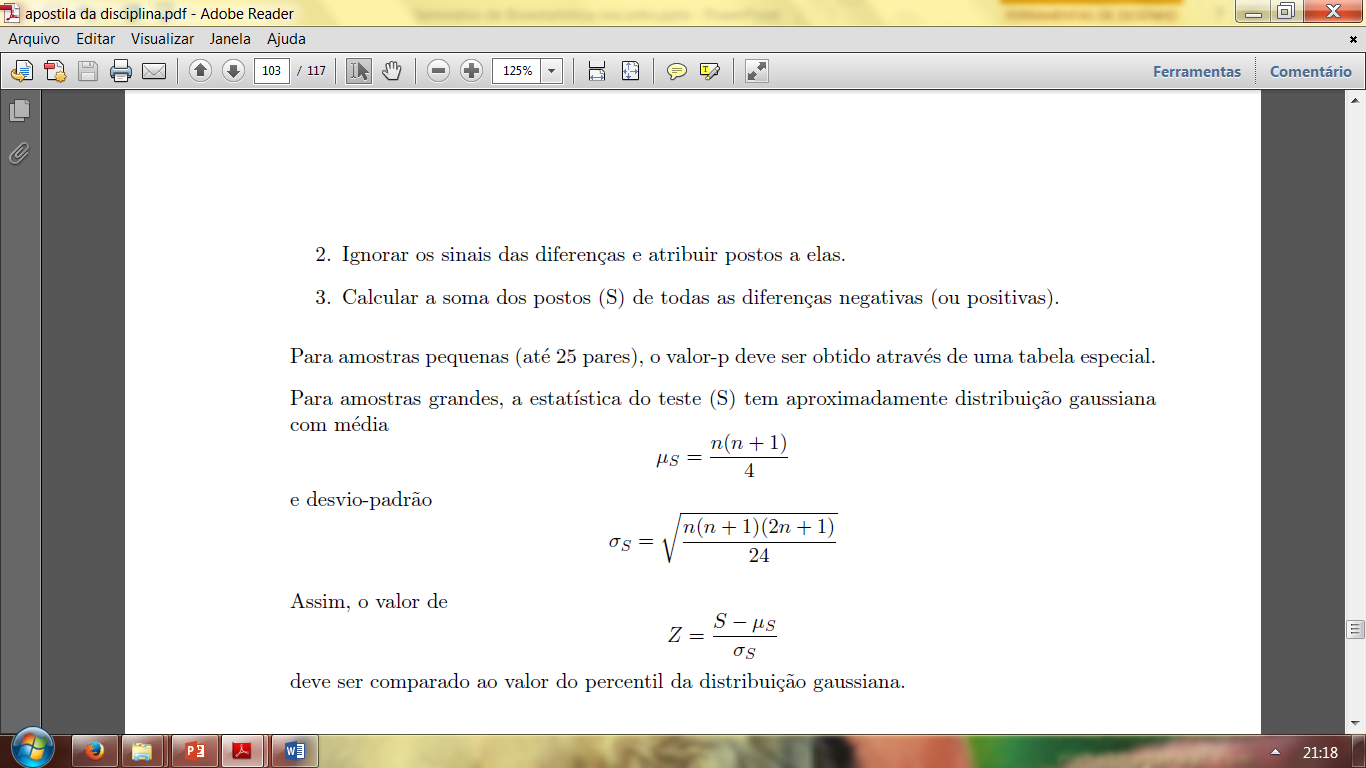 = (88 – 45,5) / 14,3090880213
= 2.9701403707
Referências
http://www.statstutor.ac.uk/resources/uploaded/wilcoxonsignedranktest.pdf
http://docentes.esa.ipcb.pt/mede/apontamentos/testes_nao_parametricos.pdf
http://epge.fgv.br/we/Graduacao/Estatistica1/2009/2?action=AttachFile&do=get&target=teste-dos-sinais-wilcoxon-e-mann-whitney.pdf
http://www.inf.ufsc.br/~verav/Testes_de_Hipoteses/Teste_nao_parametrico_Wilcoxon.pdf
http://www.leg.ufpr.br/~silvia/CE008/ce008.pdf
PETRIE, Aviva, SABIN, Caroline. Estatística Médica. São Paulo: Rocca, 2007.